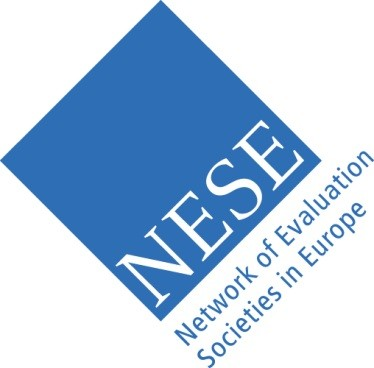 [VOPE’s Logo]
NESE Biannual Event 2023
Report on Action Taken

[Country]

Presenter:
1. Actions Taken to Meet Challenges
[VOPE’s Logo]
[Text]
[Text]
[Text]
[This should mention what are VOPE’s key activities undertaken during the past two years]
2. Future Action
[Text]
[Text]
[Text]
[This should mention what are VOPE’s scheduled, or under design, activities for the upcoming year/years]
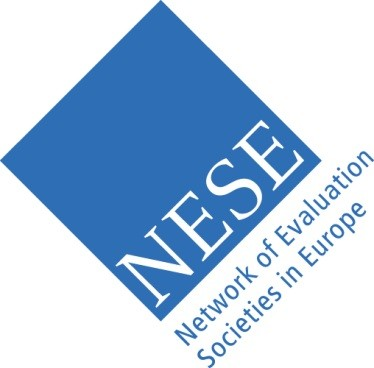 19/04/2023
Biannual Event 2023
2
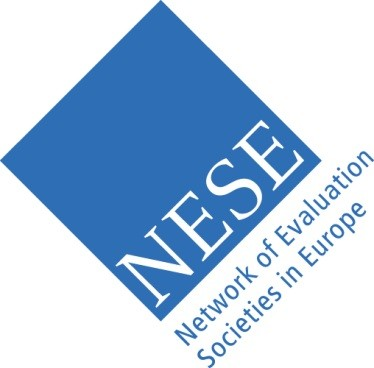 [VOPE’s Logo]
Thank you
[Contact details]
19/04/2023
NESE Biannual Event 2023
3